Українська мова
Розвиток зв'язного мовлення
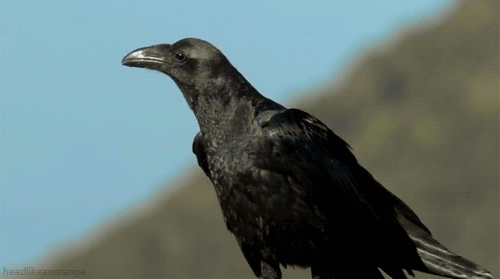 Сьогодні
23.04.2022
Урок
№98
Розвиток зв’язного мовлення. Написання вибіркового переказу тексту. Тема для спілкування: «Кмітливий грак»
Сьогодні
Актуалізація знань. Відгадування загадок.
23.04.2022
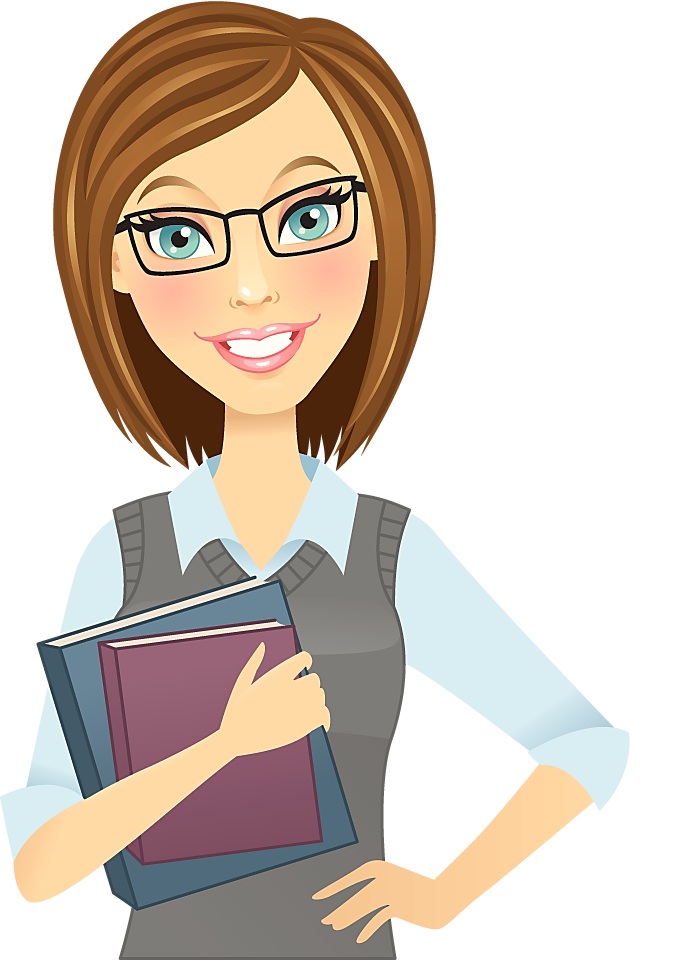 Чорномазий, білодзьобий,
Він за плугом важно ходить.
Сторож вірний, друг полів,
Перший вісник теплих днів.
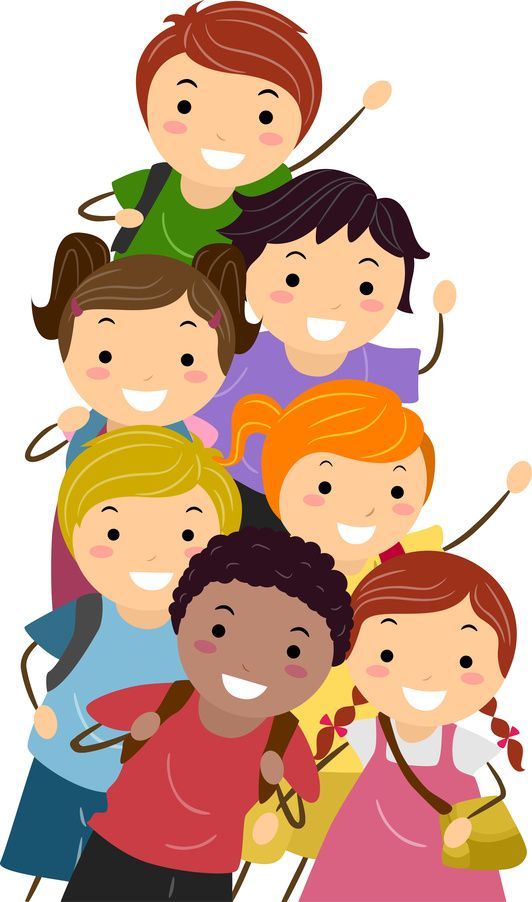 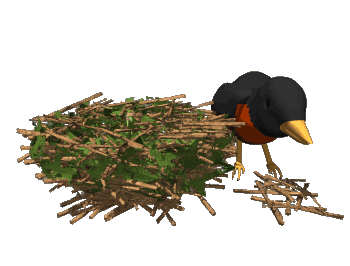 Грак
Сьогодні
Повідомлення теми уроку.
23.04.2022
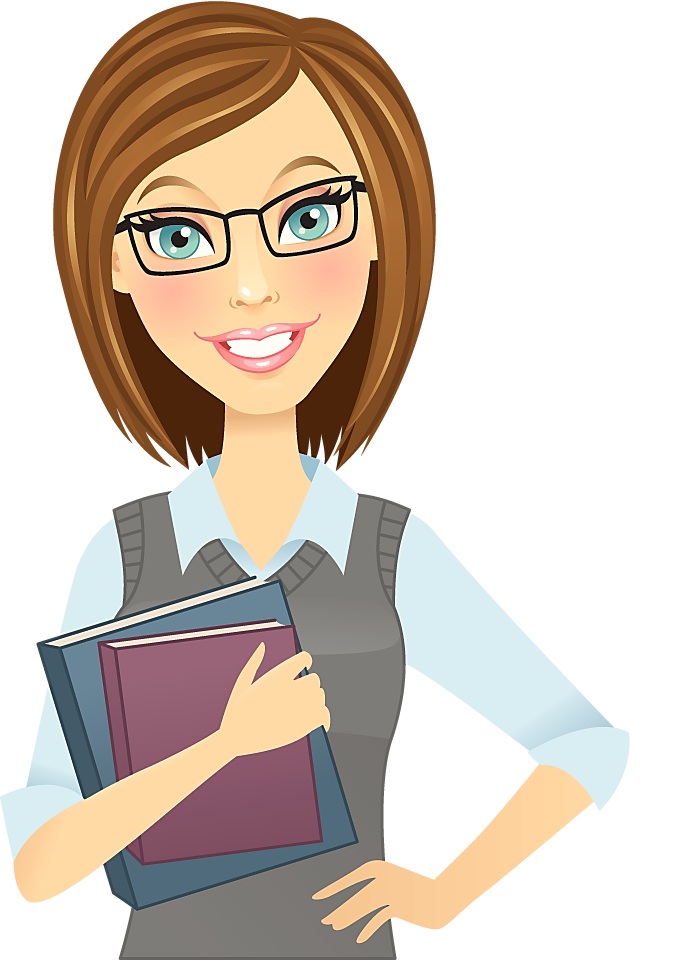 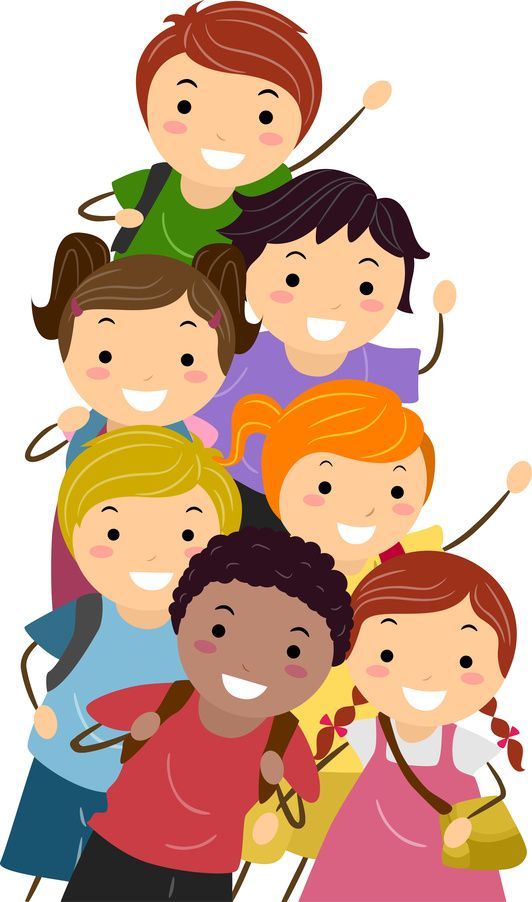 Сьогодні на уроці ви будете продовжувати вчитись писати перекази. 
Згадаєте, як складати план свого переказу.
Сьогодні
Завдання 1. Послухайте текст.
23.04.2022
КМІТЛИВИЙ ГРАК
      Хтось загубив маленького бублика. 
      Першою побачила його жовтогруда синиця. Дзьобнула знахідку раз, вдруге і розчаровано писнула — бублик був твердий, як камінь.
      Підлетіли два горобці. І теж не змогли скуштувати. 
      За пташками із самої верхівки грубезної верби спостерігав старий грак. Отож він повільно злетів на землю.
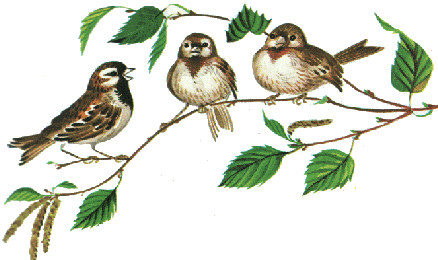 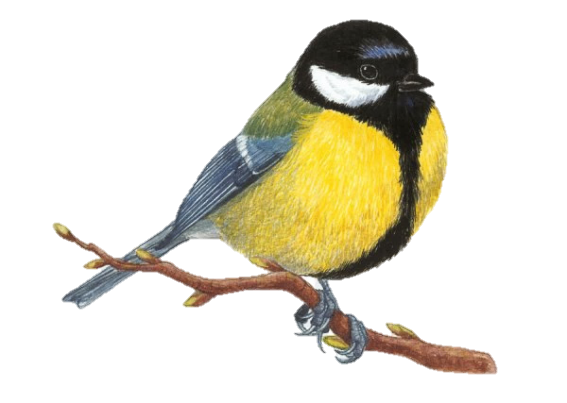 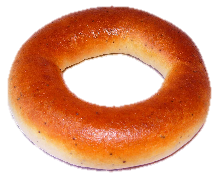 «Малюю словом»
Сторінка
44
Сьогодні
Завдання 1. Послухайте текст.
23.04.2022
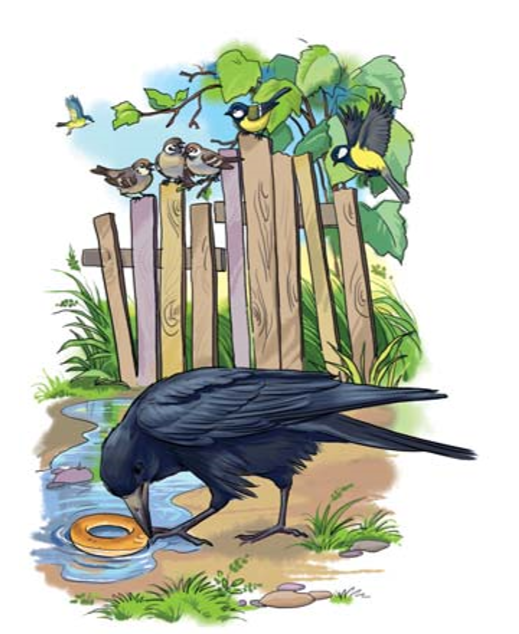 Горобці й синиці відступилися перед сильним й ображено залементували. 
      Грак діловито підійшов до бублика і дзьобнув його. Проте довгий і міцний дзьоб грака теж не розколов бублика. 
      Грак трохи подумав, тоді злетів на паркан, посидів там із хвилину і знов опустився до ласої знахідки. Взяв бублика у дзьоб і кинув у найближчу калюжу.
«Малюю словом»
Сторінка
44
Сьогодні
Завдання 1. Послухайте текст.
23.04.2022
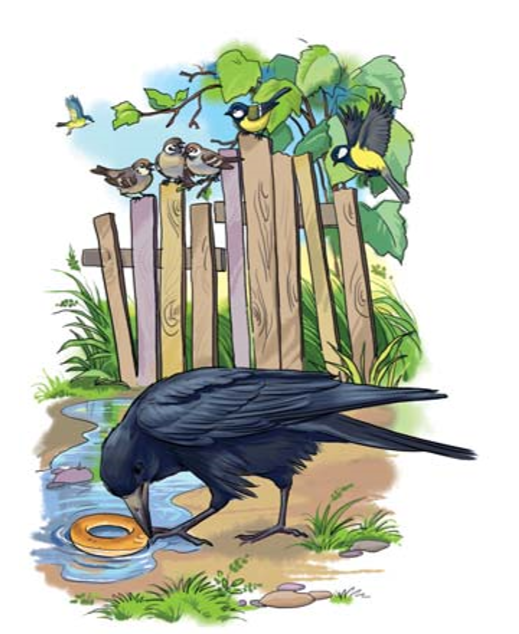 Походив, очікуючи, поки бублик набрякне у воді. А коли той пом’якшав, з’їв його з апетитом. 
      Горобці від здивування аж оніміли. Грак важко змахнув великими крилами, описав дугу над калюжею і опустився на своє місце на вербі. А вже звідти голосно крякнув. Мовляв, хто хоче їсти, той має метикувàти. 
Сергій Мацюцький
«Малюю словом»
Сторінка
44
Сьогодні
Завдання 2. Які слова в тексті тобі незрозумілі?
23.04.2022
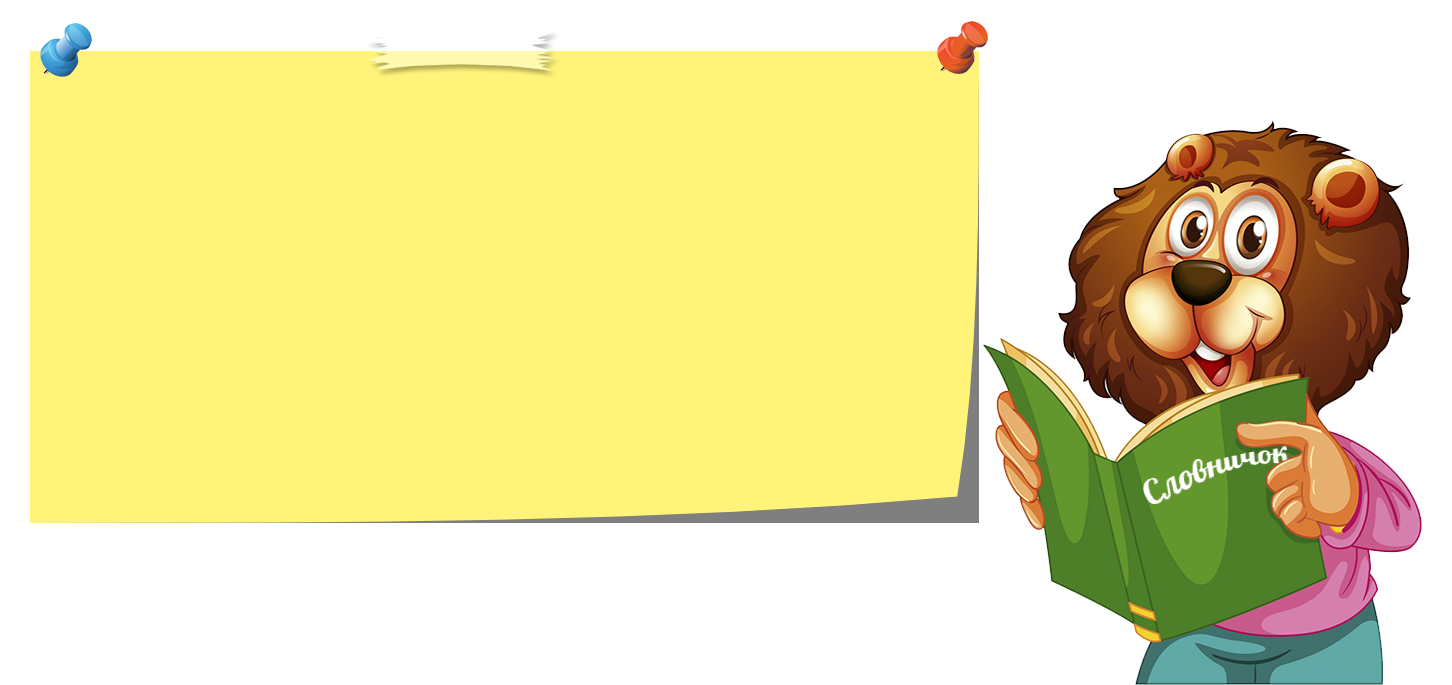 Залементували – кричали від страху, болю, захоплення.
Метикувати – мати здатність міркувати, думати.
«Малюю словом»
Сторінка
44
Сьогодні
Завдання 3. Разом з однокласниками й однокласницями проведіть гру «Мікрофон» – по черзі, ніби в мікрофон, дайте відповіді на подані запитання.
23.04.2022
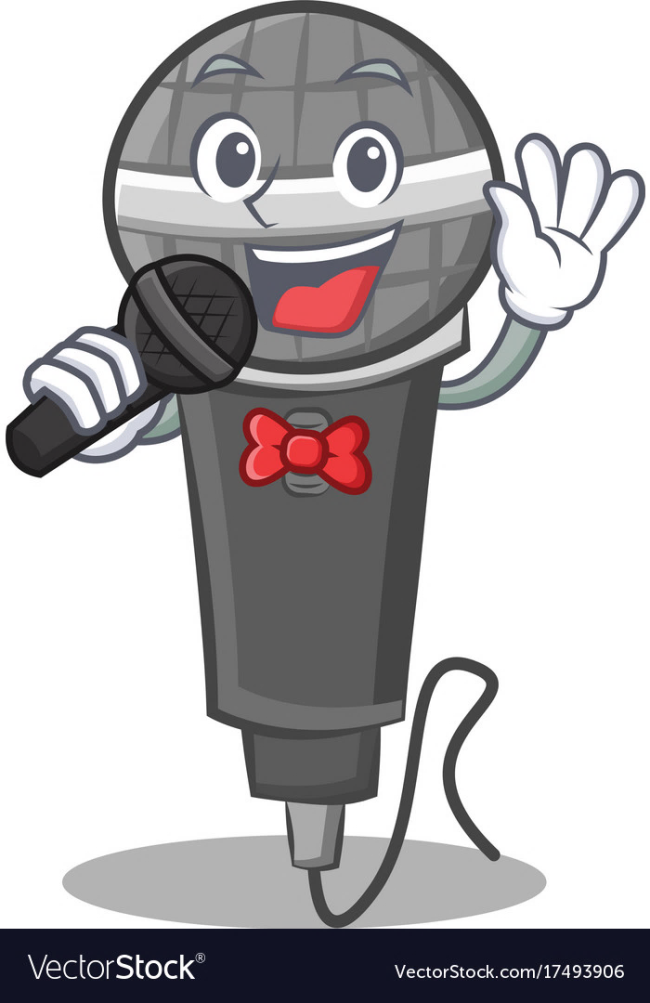 Хто першим побачив бублика? 
Хто спостерігав за дрібнотою? 
Чи вдалося гракові з першого разу з’їсти бублика? 
Що він придумав? 
Як відреагували на кмітливість грака горобці? 
Що відповів їм грак?
«Малюю словом»
Сторінка
45
Сьогодні
Завдання 4. Прочитай текст. Познач значком # початок тієї частини, у якій розповідається, як грак з’їв бублика.
23.04.2022
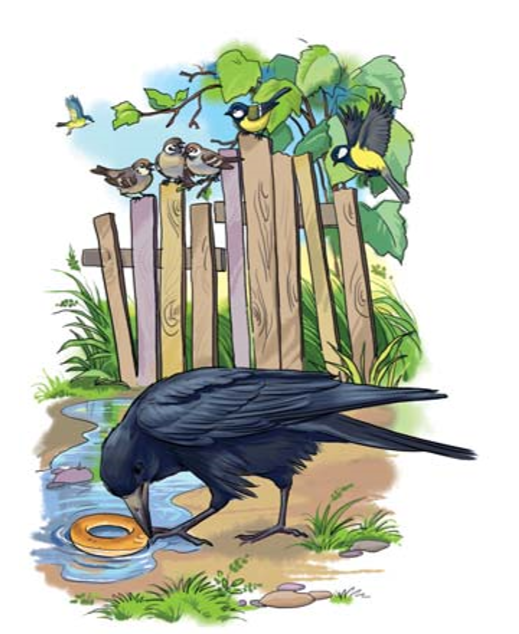 Грак діловито підійшов до бублика і дзьобнув його. Проте довгий і міцний дзьоб грака теж не розколов бублика. 
      Грак трохи подумав, тоді злетів на паркан, посидів там із хвилину і знов опустився до ласої знахідки. Взяв бублика у дзьоб і кинув у найближчу калюжу. 
Походив, очікуючи, поки бублик набрякне у воді. А коли той пом’якшав, з’їв його з апетитом.
«Малюю словом»
Сторінка
45
Сьогодні
Завдання 5. Склади і запиши план виділеної частини тексту.
23.04.2022
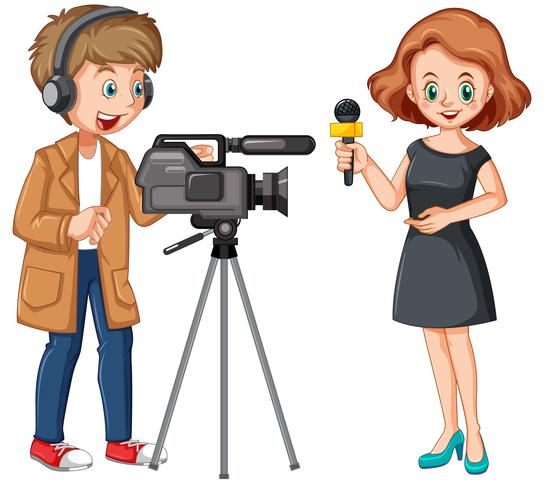 План

1. ………………………………………………….
2. ………………………………………………….
3. ………………………………………………….
4. ………………………………………………….
Перша спроба Грака.
Роздуми птаха.
Бублик у калюжі.
Грак з'їв набряклий бублик.
«Малюю словом»
Сторінка
45
Сьогодні
Завдання 6. Перекажи усно текст за складеним планом.
23.04.2022
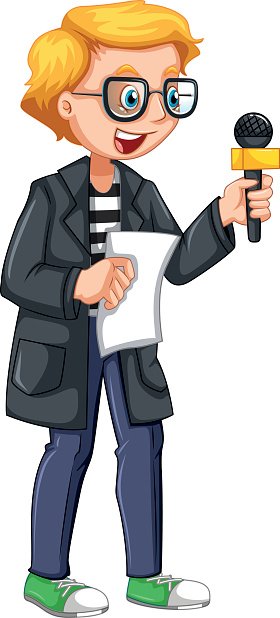 Перекажи усно текст за складеним 
планом.
«Малюю словом»
Сторінка
45
Сьогодні
Завдання 7.  Приготуйся записати переказ вибраної частини тексту. Зверни увагу, як пишуться подані слова.
23.04.2022
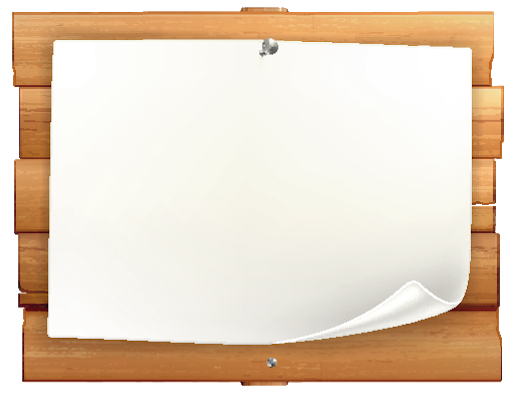 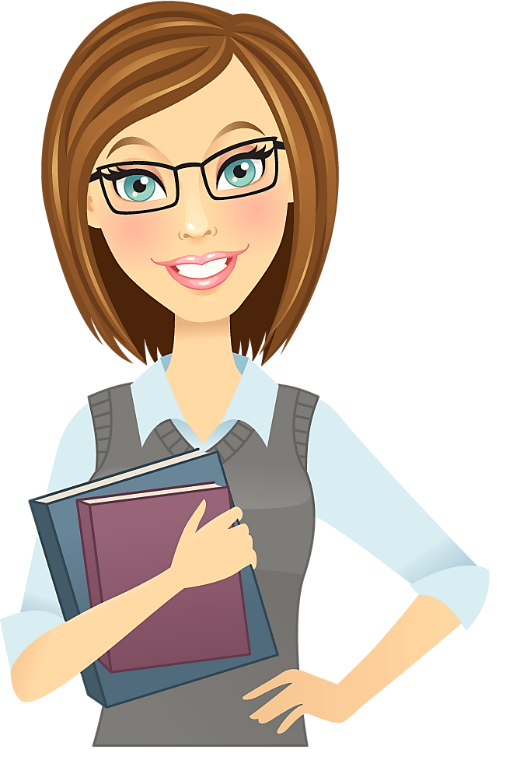 Словникова скарбниця
Дзьобнув, проте, знахідка, апетит, здивування, калюжею, звідти, крякнув, метикувати.
«Малюю словом»
Сторінка
45
Сьогодні
Завдання 8. Запиши вибірковий переказ тексту за складеним планом. Розпочни із заголовка.
23.04.2022
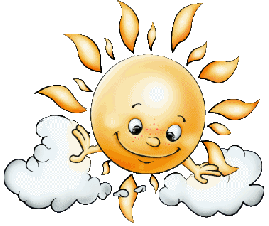 Запам’ятай! Вибірковий переказ — це переказ певної частини тексту.
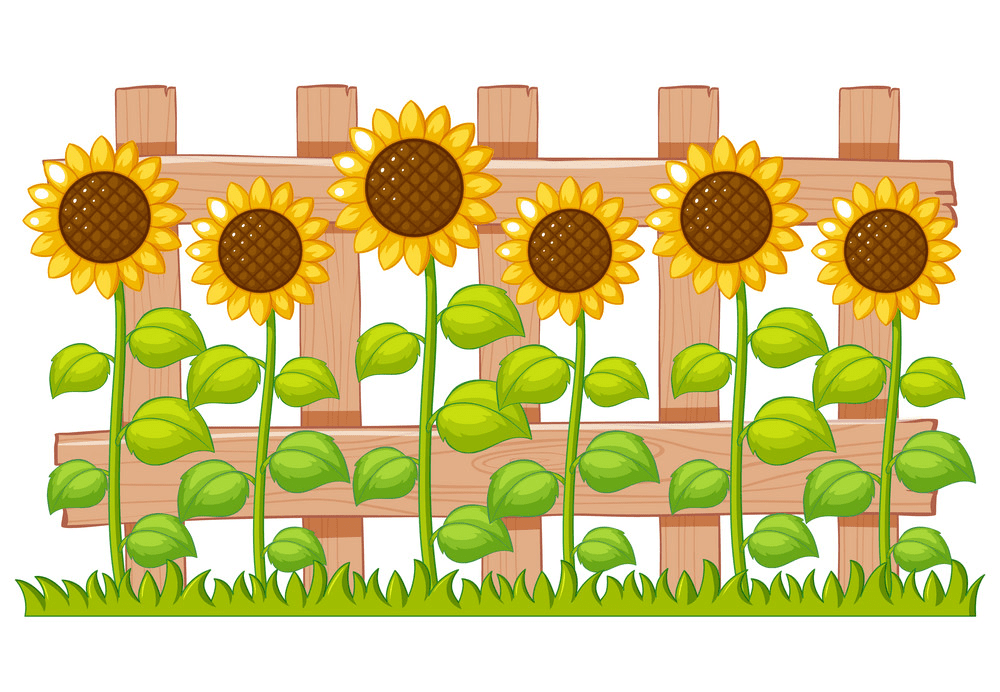 Мудрий Грак
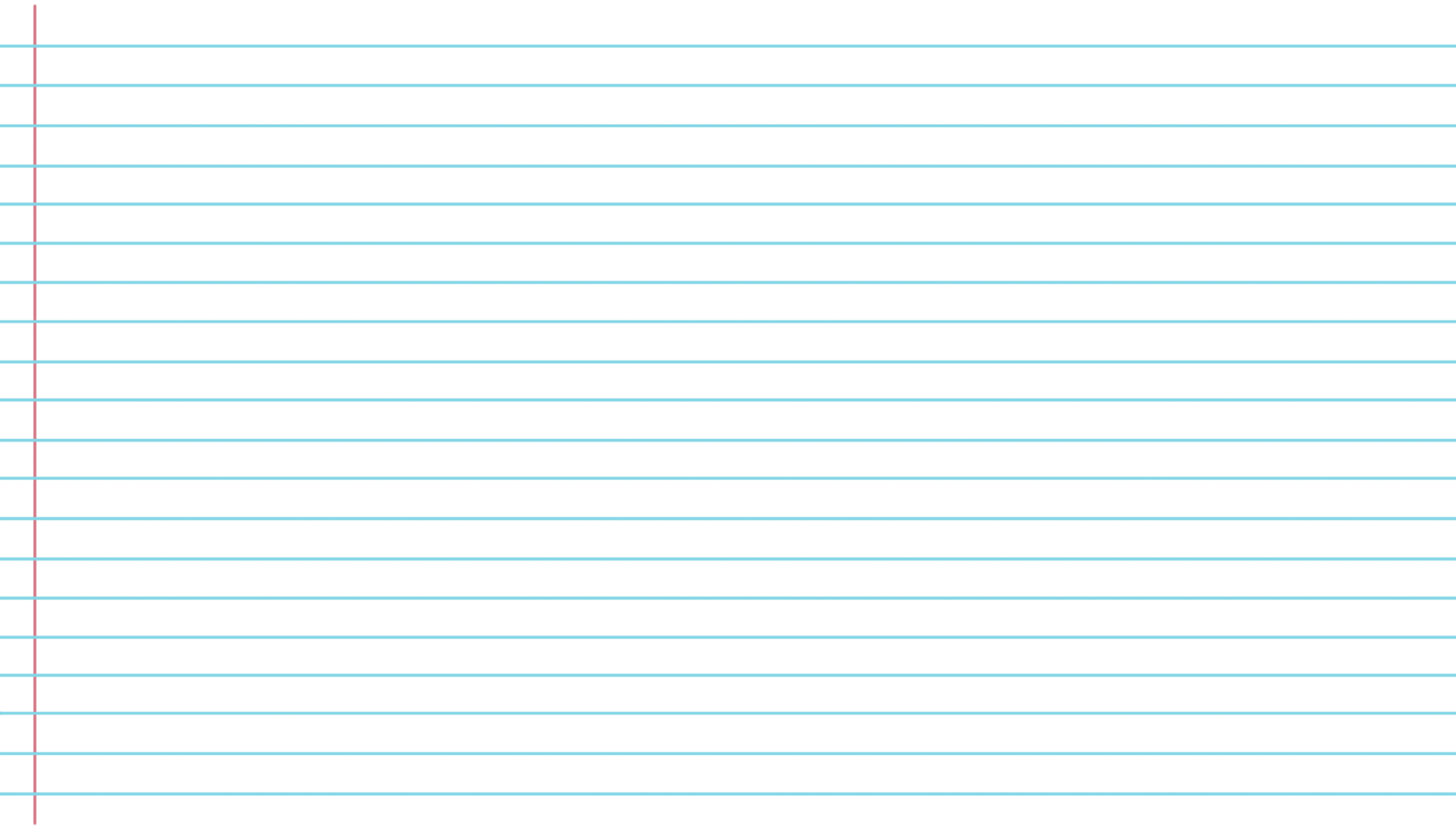 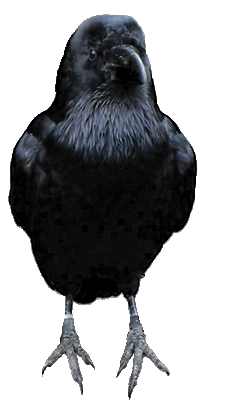 «Малюю словом»
Сторінка
45